Pre-Irradiation HVStripV1 Testing
R. Bates, C. Buttar, K. Kanisauskas, D. Maneuski
1
ATLAS Strip CMOS Regular Meeting
June 9, 2015
List of tests done so far
MB06
Fe-55 scan at -60V bias for all pixels
Fe-55 scan for pixels (5,0) and (12,0) at bias voltages from -10V to -70V in steps of -10V 
MIP measurements for pixels (5,0) and (12,0) at bias voltages from -10V to -70V in steps of -10V 
Noise measurements for all pixels at -60V bias
MB12
Fe-55 scan at -60V bias for all pixels
Fe-55 scan for pixels (5,0) and (17,0) at bias voltages from -10V to -70V in steps of -10V 
MIP measurements for pixels (5,0) and (17,0) at bias voltages from -10V to -70V in steps of -10V 
Noise measurements for all pixels at -60V bias
2
All measurements were done in environmental chamber at +20°C
Fe-55 Spectra
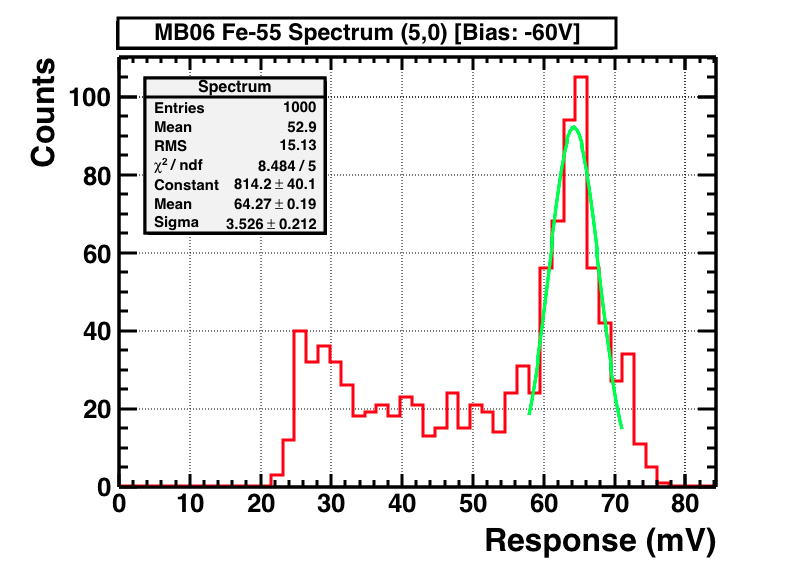 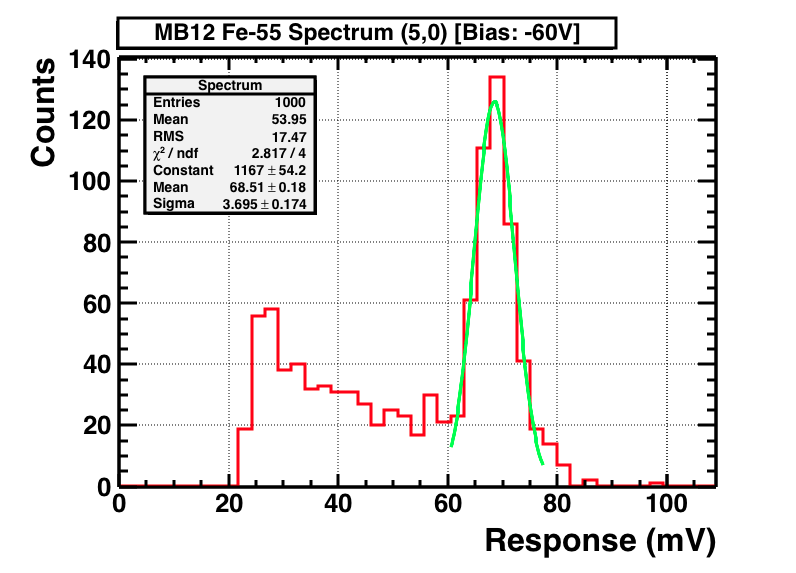 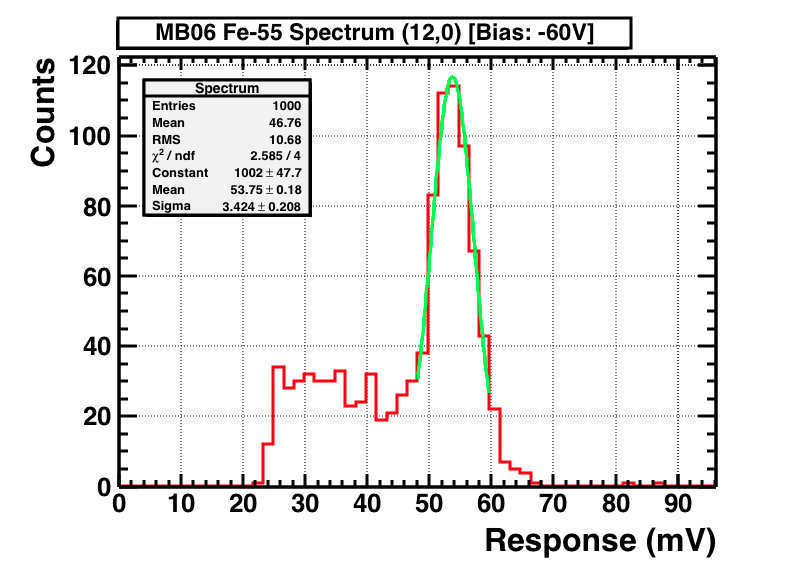 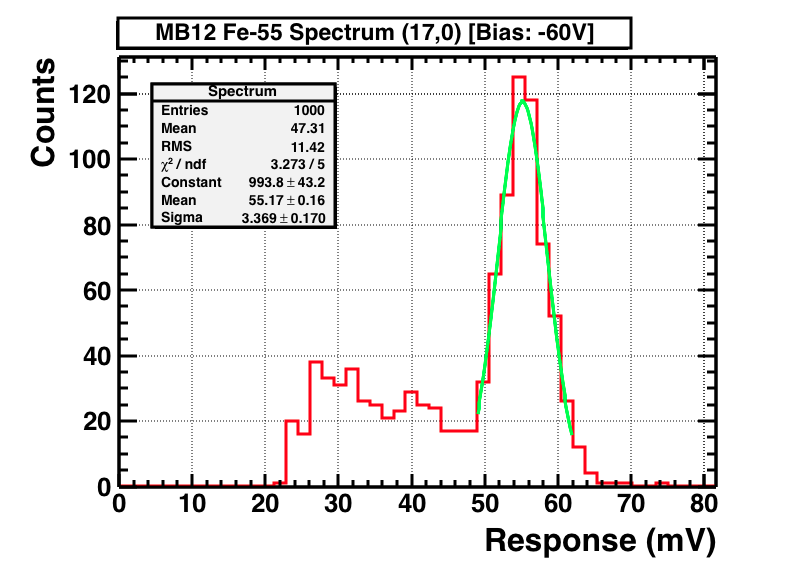 3
Fe-55 Peak vs. Bias
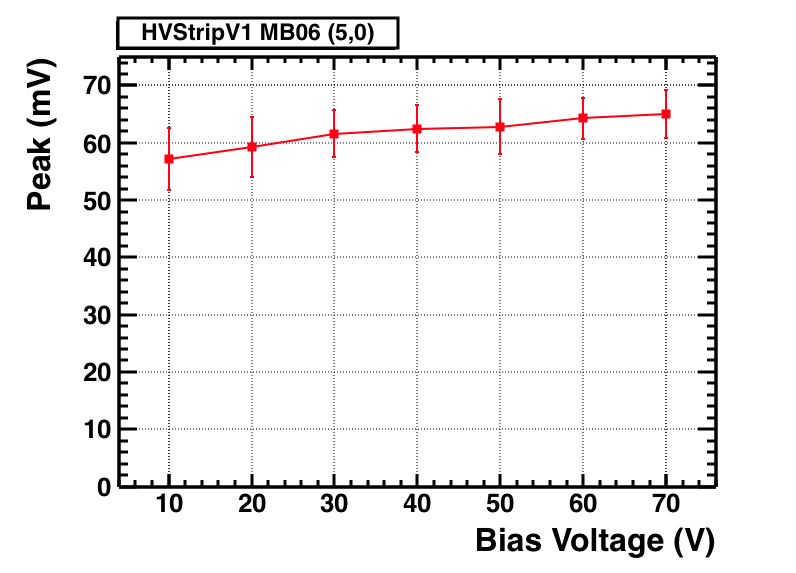 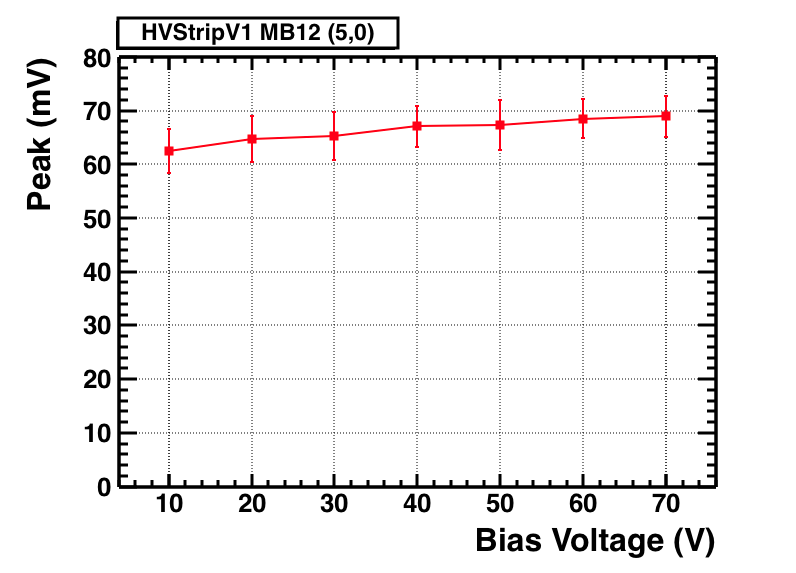 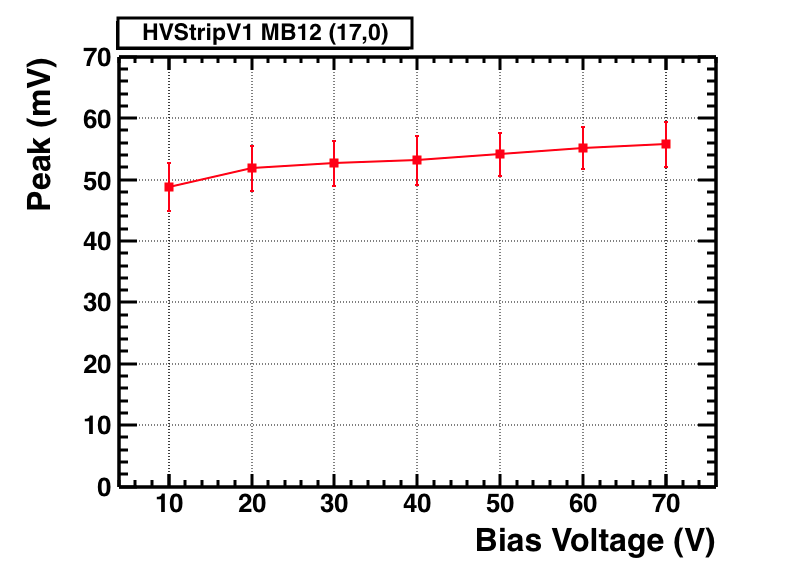 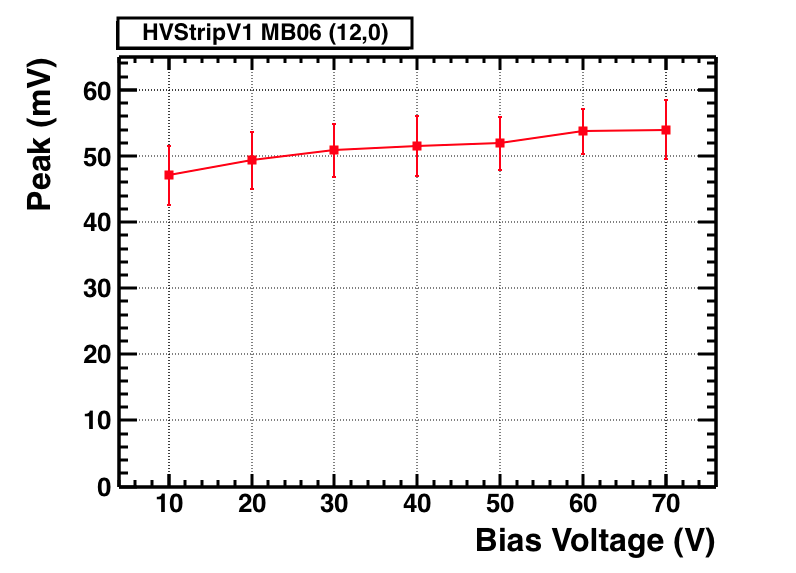 4
Noise Distribution
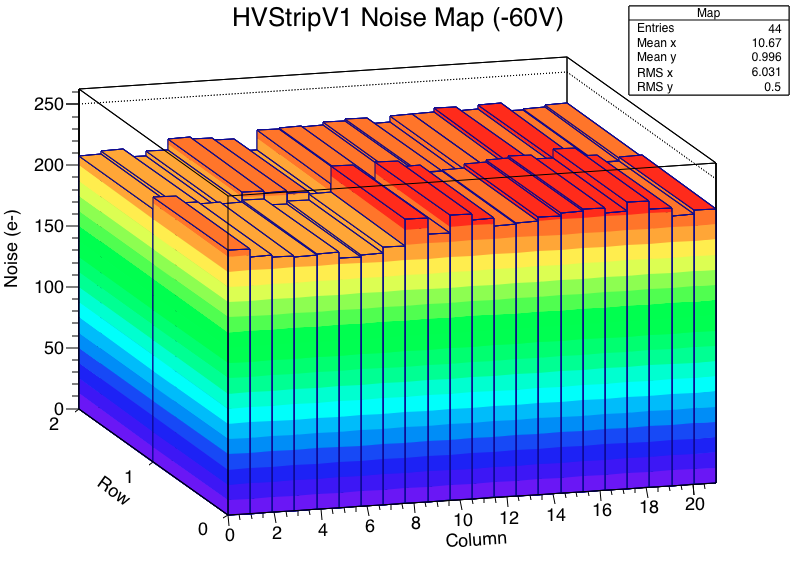 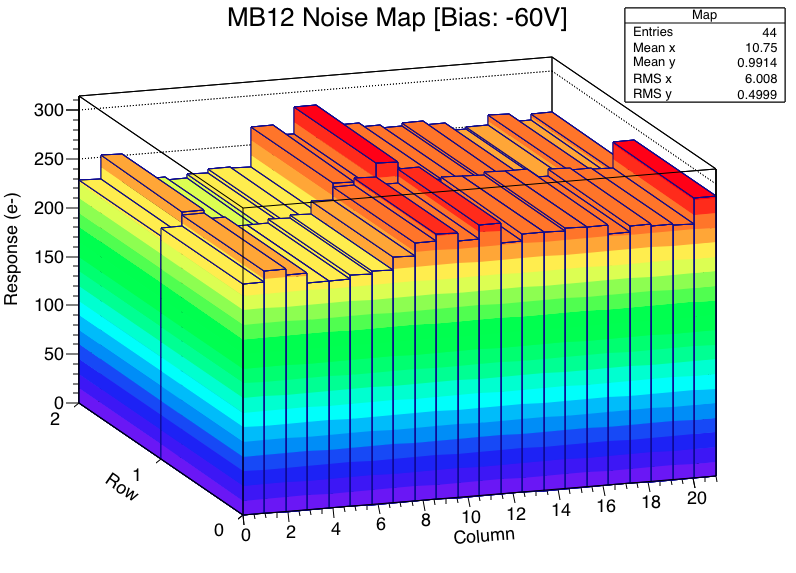 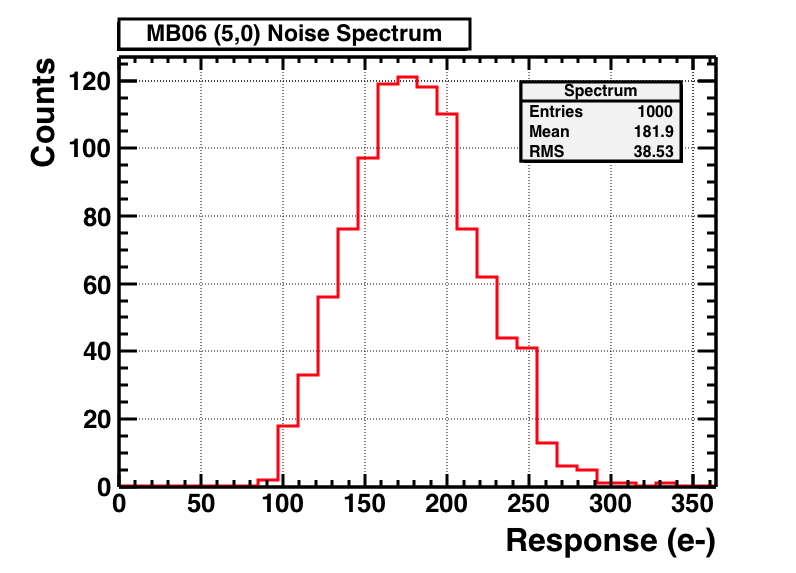 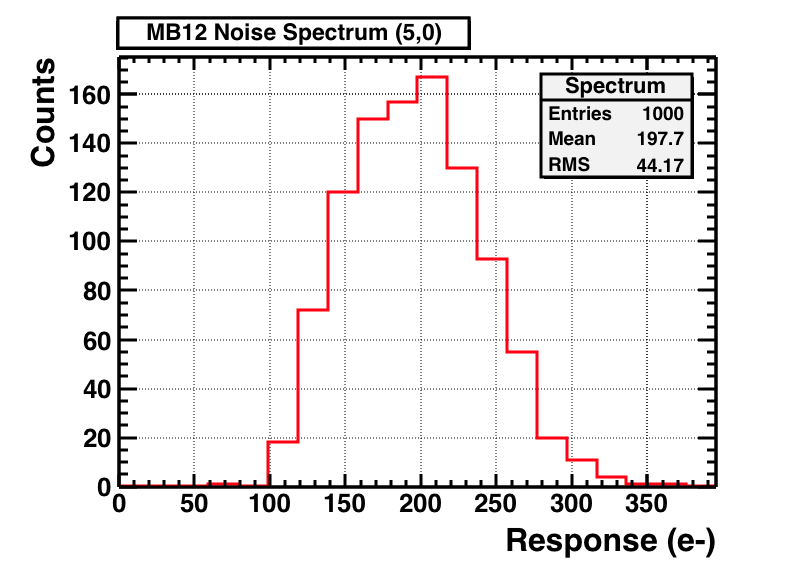 5
Further Steps
Fe-55 measurements being done at -20°C for one high gain and one low gain pixel 
Capacitors to be replaced for MB06 and MB12 which would allow to test devices at higher voltages
LabView VI to be developed to log leakage currents of both HVStripV1 chips during irradiation
6